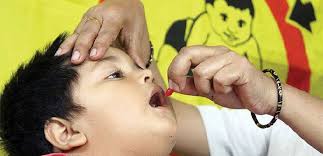 গ
ম
ত
স্বা
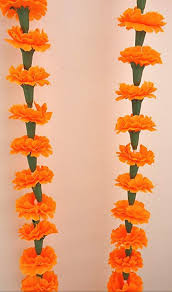 পাঠ পরিচিতি
শিক্ষক পরিচিতি
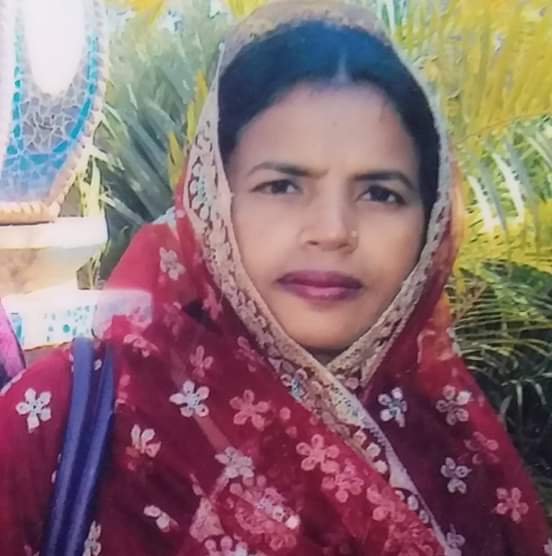 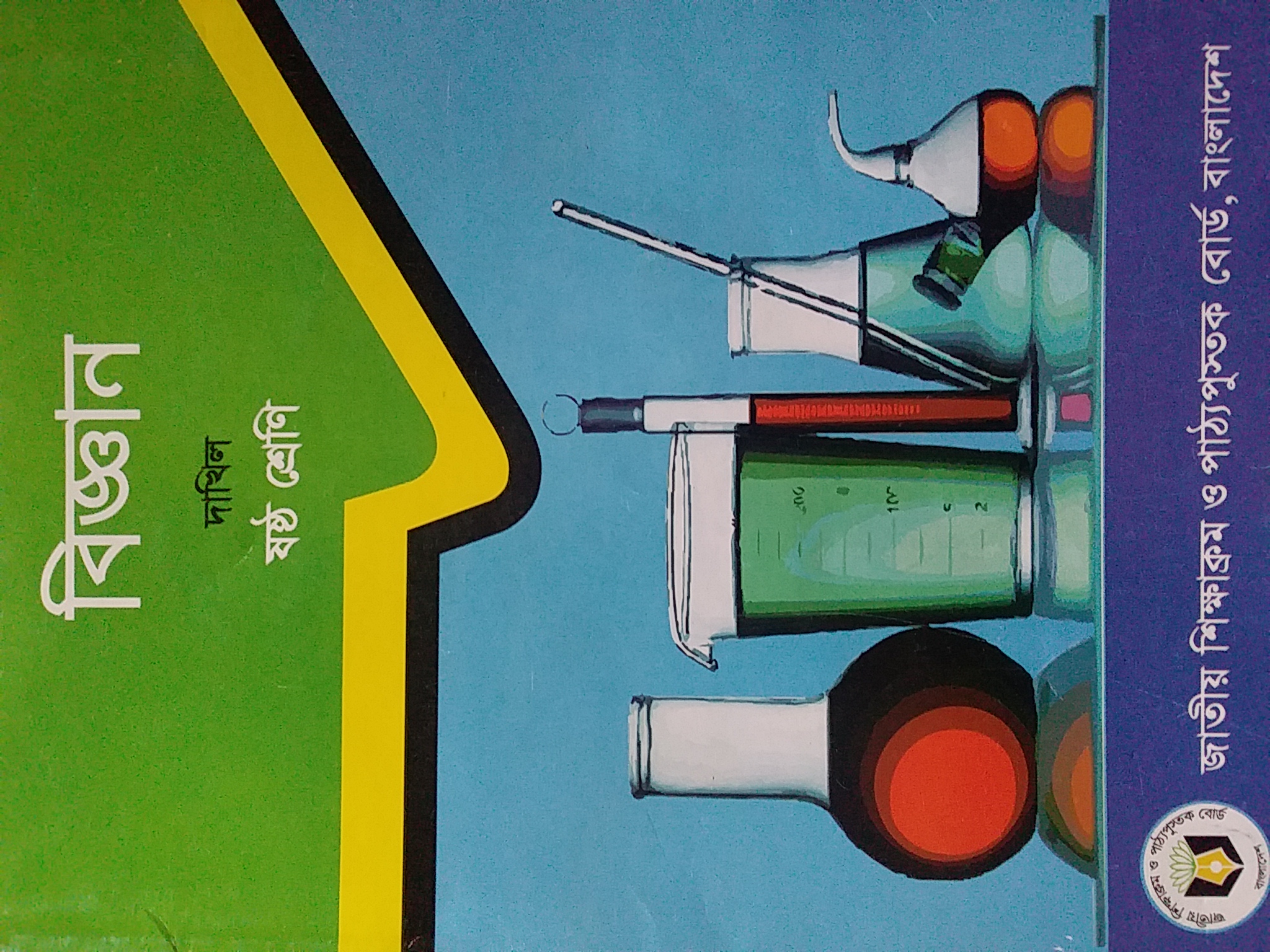 শ্রেণিঃ ষষ্ঠ
বিষয়ঃ বিজ্ঞান
অধ্যায়ঃ ত্রয়োদশ
পাঠঃ ৬ সময়ঃ ৫০ মিনিট
মোছাঃ মরিয়ম খাতুন
সহকারী শিক্ষিকা (আইসিটি)
চাঁদপাড়া সিনিয়র আলিম মাদ্রাসা
গোবিন্দগঞ্জ, গাইবান্ধা।
নিচের ছবিতে কী দেখতে পাচ্ছ?
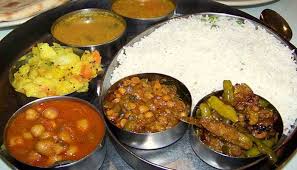 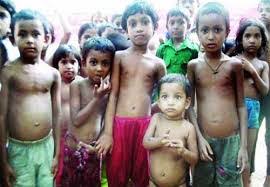 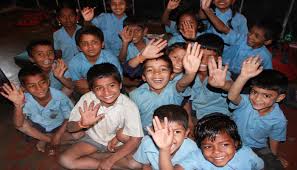 সুস্থ্য শিশু
বিভিন্ন ধরনের খাবার
পুষ্টিহীন শিশু
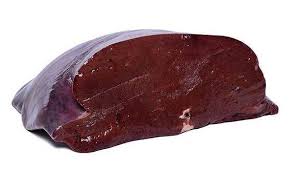 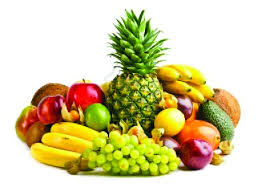 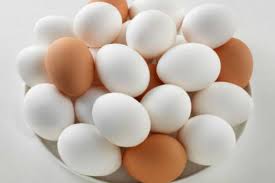 কলিজা
ফলমূল
ডিম
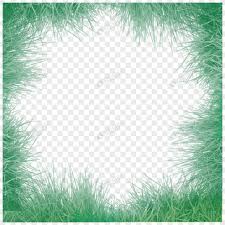 আজকের পাঠের বিষয়
ভিটামিন
শিখনফল
এই পাঠ শেষে শিক্ষার্থীরা.........
১। ভিটামিন কী তা বলতে পারবে;
২। ভিটামিনের উৎস গুলি চিহ্নিত করতে পারবে;
৩।বিভিন্ন ভিটামিনের কাজ বর্ণনা করতে পারবে।
ভিটামিন কী?
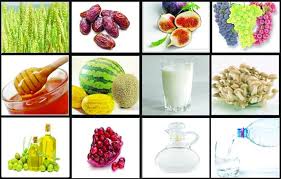 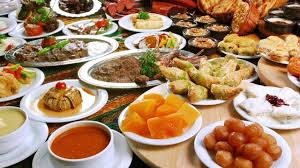 খাদ্যে অতি সামান্য মাত্রায় এক প্রকার জৈব পদার্থ আছে, যা প্রাণীর স্বাস্থ্য রক্ষার জন্য অতি প্রয়োজনীয়। এই প্রয়োজনীয় জৈব পদার্থগুলোকে খাদ্যপ্রাণ বা ভিটামিন বলে।
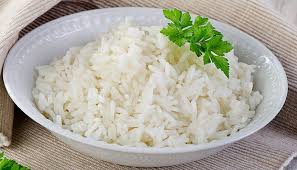 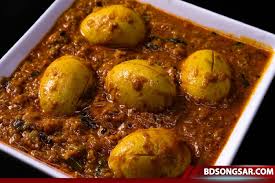 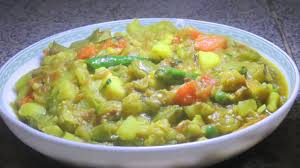 আমরা প্রতিদিন যেসব খাবার খাই এর মধ্যেই ভিটামিন থাকে। ভিটামিন আলাদা কোন খাদ্য নয়।
দেহে কোন ভিটামিনের অভাব ঘটলে নানা রকম রোগের উপসর্গ দেখা দেয়।
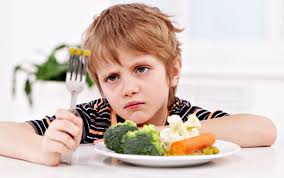 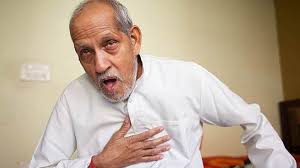 ভিটামিনযুক্ত খাদ্য গ্রহণ করে নানা রোগের হাত থেকে রক্ষা পাওয়া যায়।
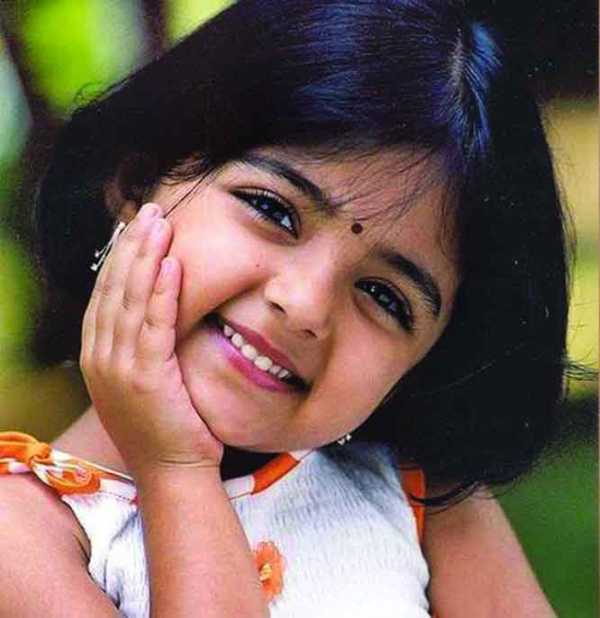 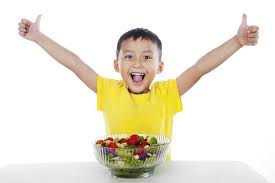 একক কাজ
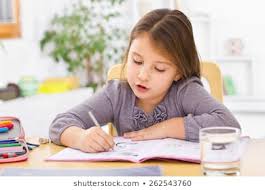 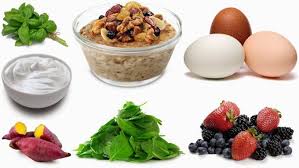 ভিটামিন কী? ভিটামিনের অভাবে কী হয়?
ভিটামিনকে কয়েকটি ভাগে ভাগ করা হয়েছে। যথাঃ
ভিটামিন সি
ভিটামিন এ
ভিটামিন বি কমপ্লেক্স
ভিটামিন ডি
বলতো এগুলো কী ধরণের খাবার?
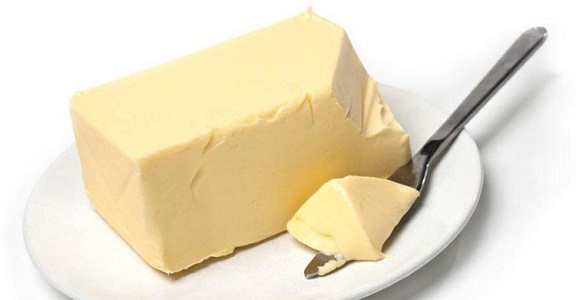 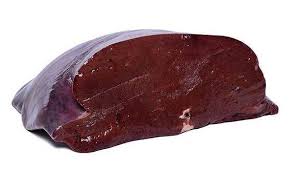 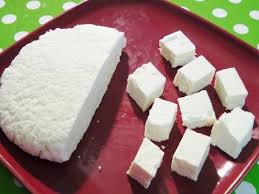 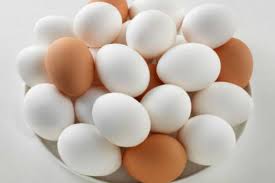 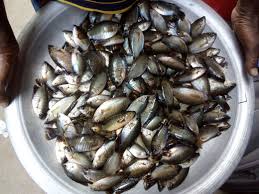 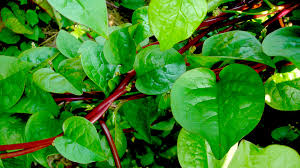 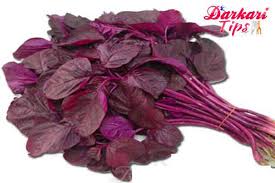 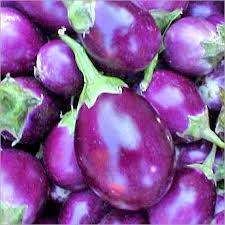 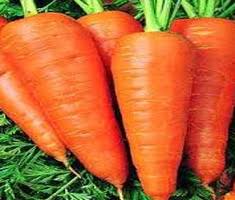 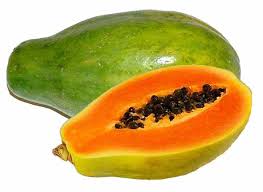 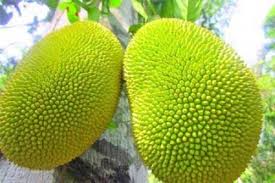 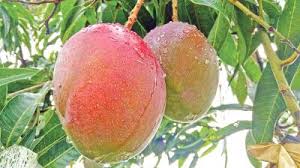 এগুলো ভিটামিন এ জাতীয় খাবার
ভিটামিন এ এর কাজ
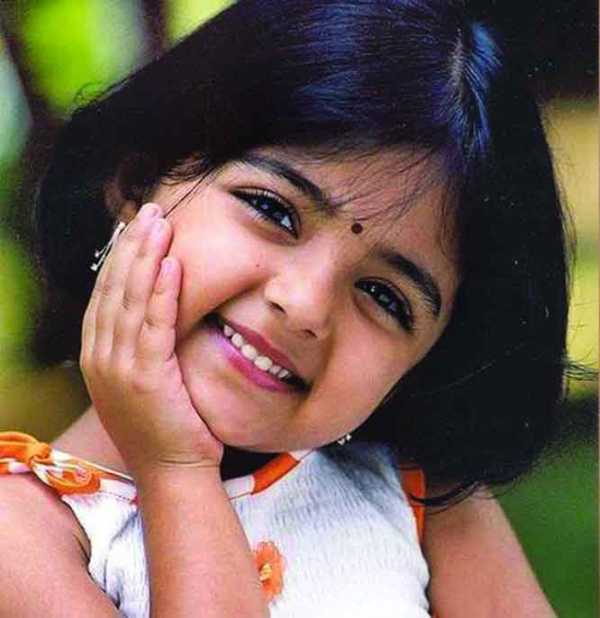 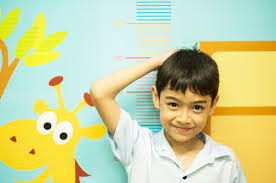 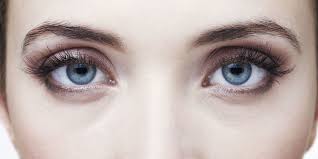 ভিটামিন এ  দেহের বৃদ্ধি, দৃষ্টিশক্তি বৃদ্ধি ও রোগ প্রতিরোধ ক্ষমতা বৃদ্ধি করে। ভিটামিন এ দেহে জমা থাকে।
বলতো এগুলো কী ধরণের খাবার?
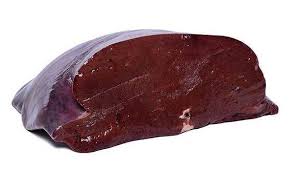 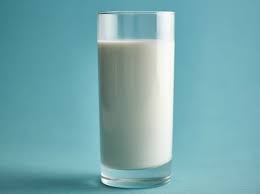 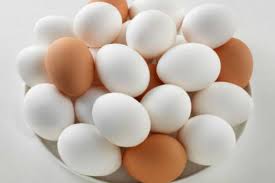 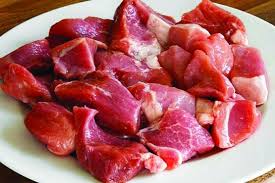 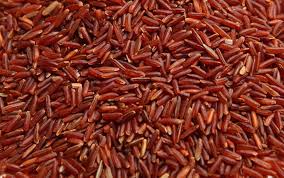 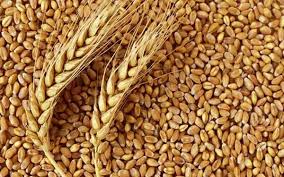 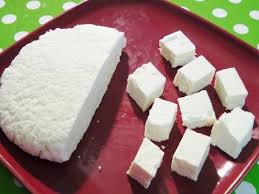 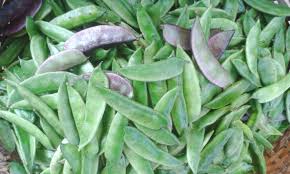 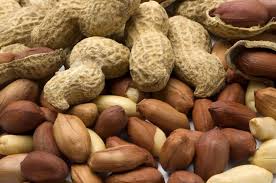 এগুলো ভিটামিন বি কমপ্লেক্স জাতীয় খাবার।
ভিটামিন বি কমপ্লেক্স এর কাজ
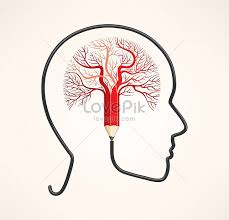 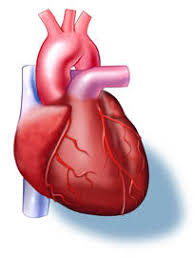 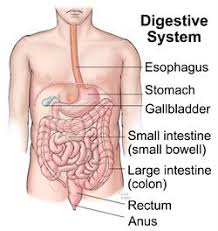 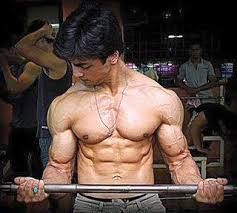 ভিটামিন বি কমপ্লেক্স দেহের বৃদ্ধি, হৃদপিণ্ড, স্নায়ু এবং পরিপাক ব্যবস্থার সুষ্ঠু কাজ সম্পাদনে সহায়তা করে, চামড়ার স্বাস্থ্য রক্ষায় বিশেষ ভুমিকা রাখে। এ ভিটামিন দেহে জমা থাকে না।
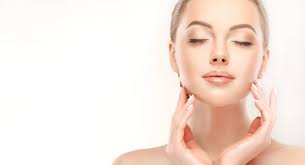 বলতো এগুলো কী ধরণের খাবার?
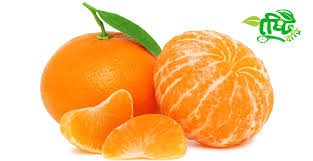 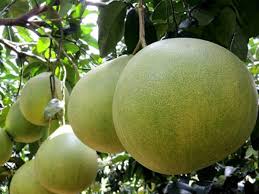 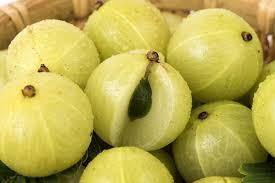 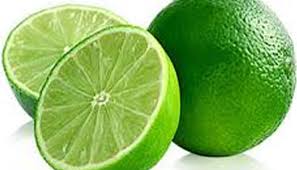 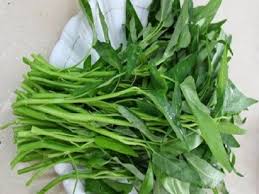 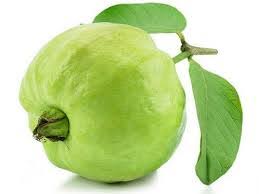 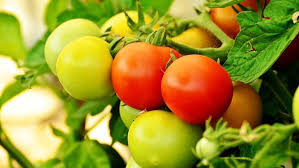 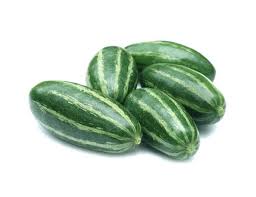 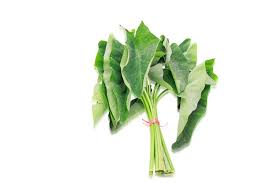 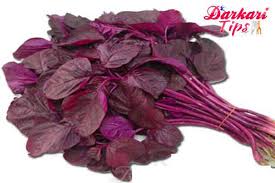 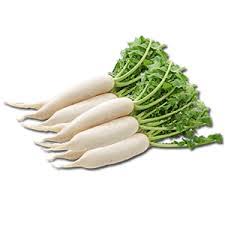 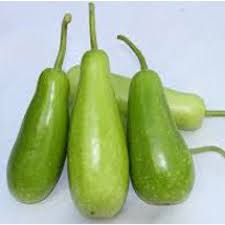 এগুলো ভিটামিন সি যুক্ত খাবার।
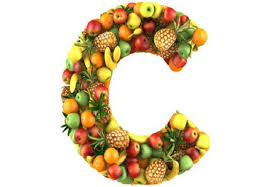 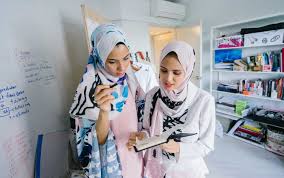 জোড়ায় কাজ
ভিটামিন সি যুক্ত ৫টি খাদ্যের নাম লিখ।
ভিটামিন সি এর কাজ
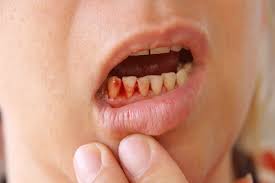 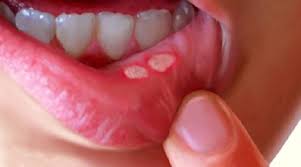 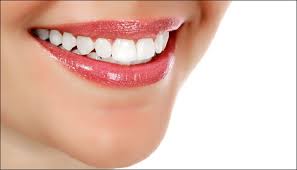 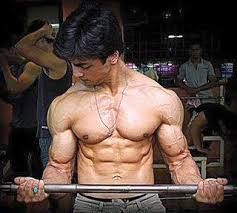 ভিটামিন সি সুস্থ্য-সবল হাড় গঠন, সুন্দর দাঁত, দাঁতের মাড়ি ও মুখের ক্ষত সারাতে কাজ করে। রন্ধনে অথবা মজুদ রাখলে ভিটামিন সি নষ্ট হয়ে যায়।
বলতো এগুলো কী ধরনের খাবার?
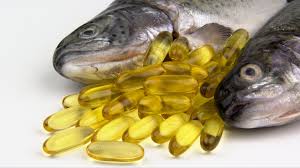 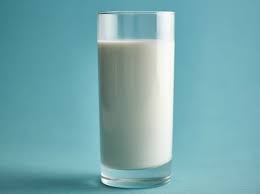 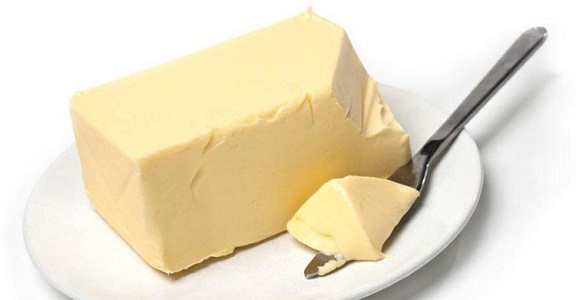 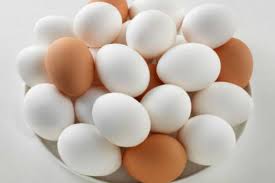 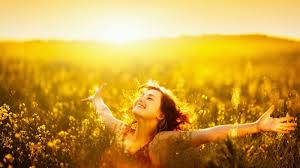 এগুলো ভিটামিন ডি জাতীয় খাবার। সূর্যের আলোতে আমাদের শরীরের চামড়া এই ভিটামিন তৈরি করতে পারে।
ভিটামিন ডি এর কাজ
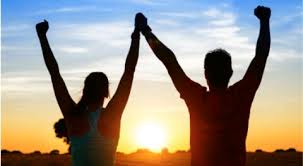 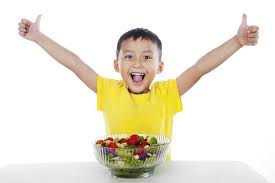 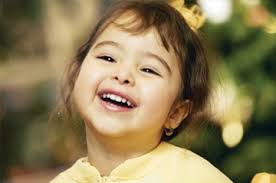 ভিটামিন ডি দেহকে ক্যালসিয়াম এবং ফসফরাস ব্যবহারে সাহায্য করে বা সুস্থ-সবল হাড় ও দাঁত গঠনে প্রয়োজন। ভিটামিন ডি দেহে জমা থাকে।
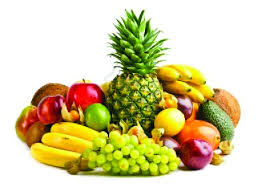 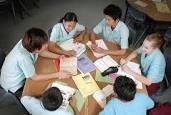 দলীয় কাজ
২টি করে খাদ্যের উৎস লিখে নিচের ছকটি পূরণ কর।
মূল্যায়ন
বহুনির্বাচনি প্রশ্নের উত্তর দাওঃ
১। আমাদের রোগ থেকে মুক্ত পেতে কোন ধরনের খাবার নিয়মিত খেতে হবে?
   (ক) শাকসবজি          (খ) ফলমূল          (গ) আমিষ    (ঘ)  ভিটামিনযুক্ত খাবার
২। দেহে জমা থাকেনা কোন ভিটামিন?
   (ক) এ                     (খ) বি                (গ) সি          (ঘ) ডি
৩। ভিটামিন ‘এ’ –
দেহে জমা থাকে          ii. দৃষ্টিশক্তি ভাল রাখে       iii. হাড় গঠন করে

নিচের কোনটি সঠিক?
     (ক) i ও ii             (খ) i ও iii         (গ) ii ও iii        (ঘ) i, ii ও iii
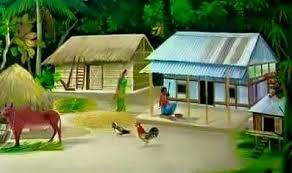 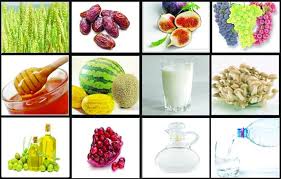 বাড়ির কাজ
আমাদের দৈনন্দিন খাদ্যে ভিটামিনের প্রয়োজনীয়তা ব্যাখ্যা কর।
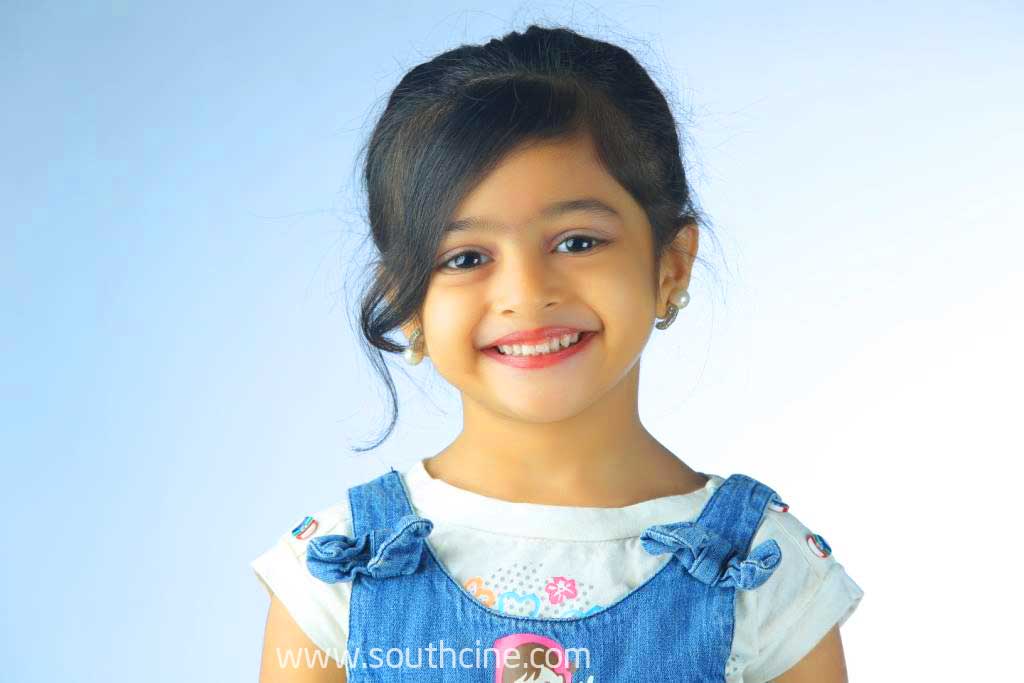 ভালো থেকো
সবাইকে
ধন্যবাদ